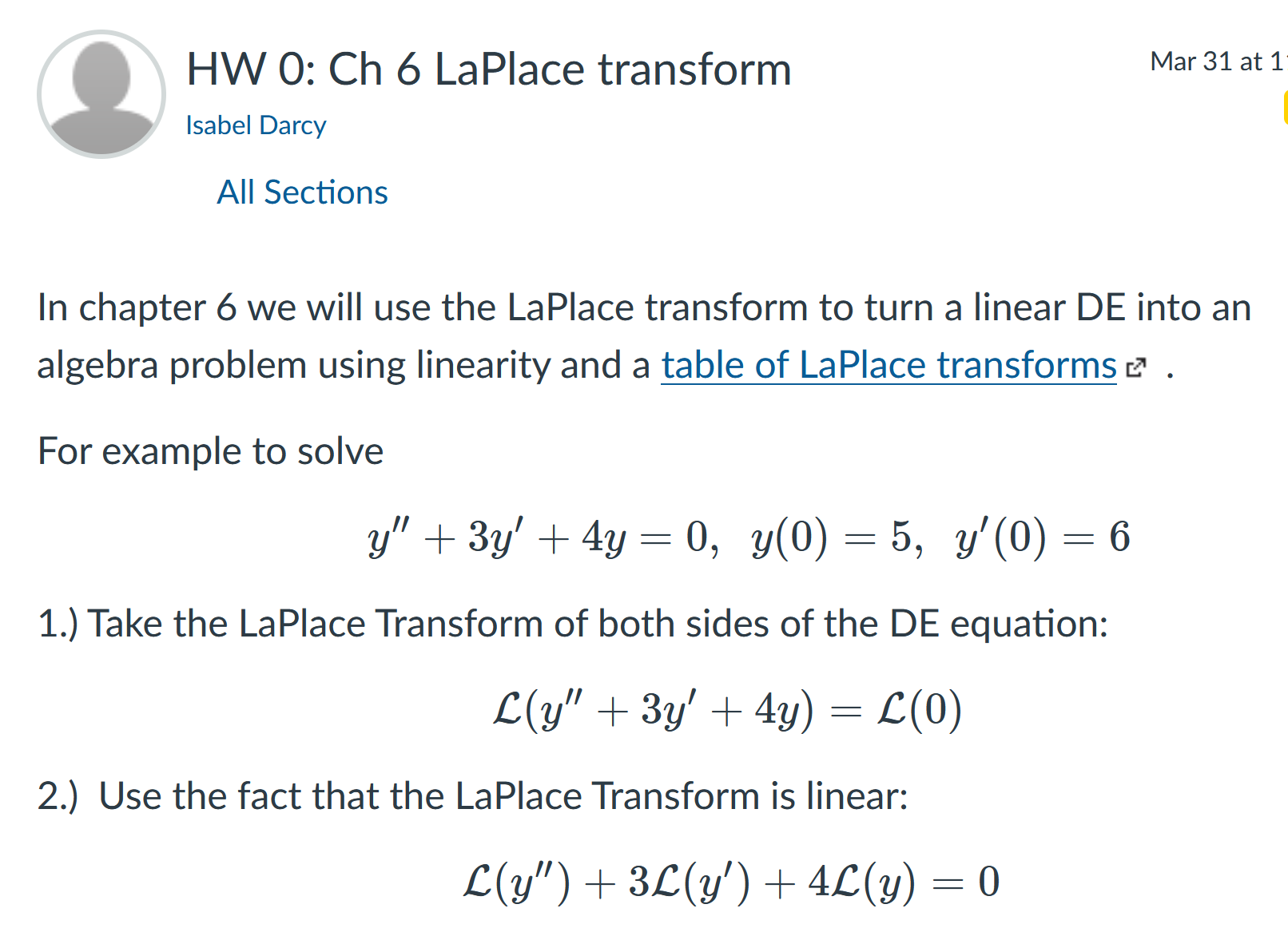 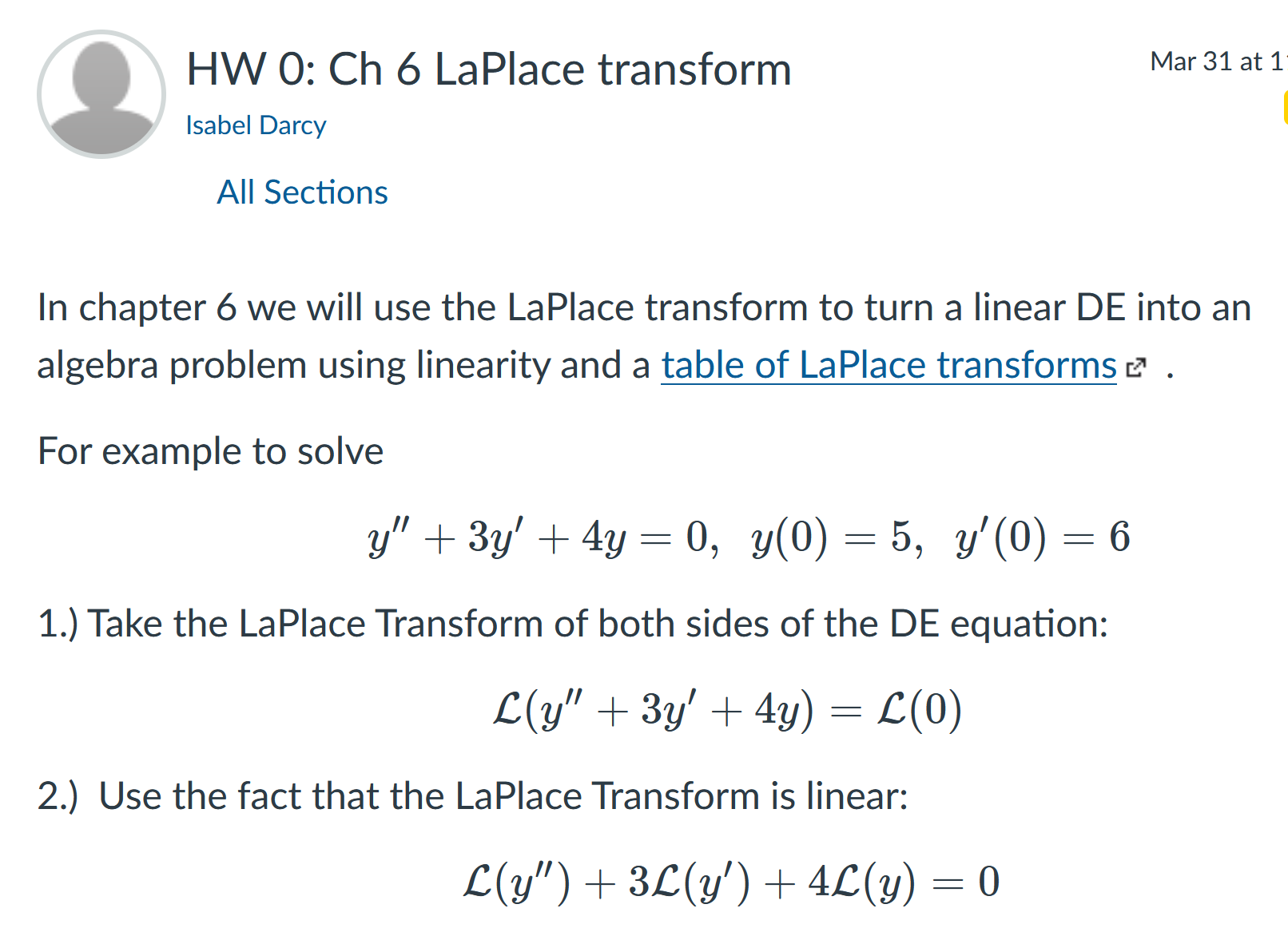 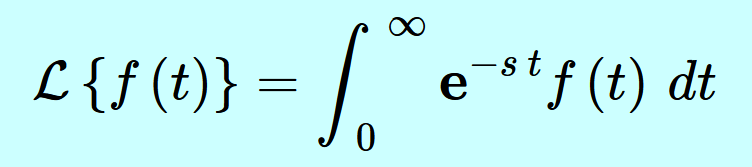 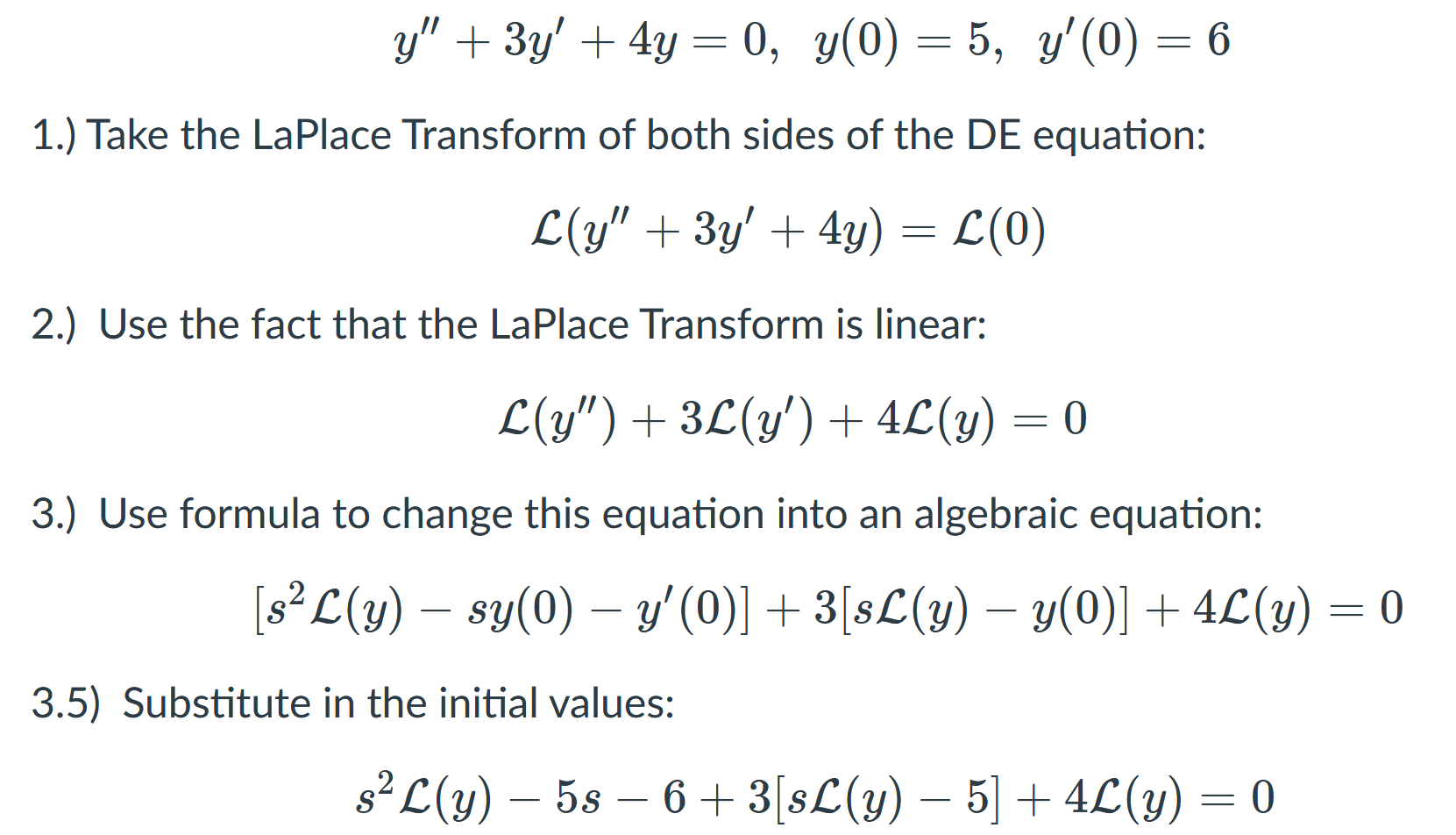 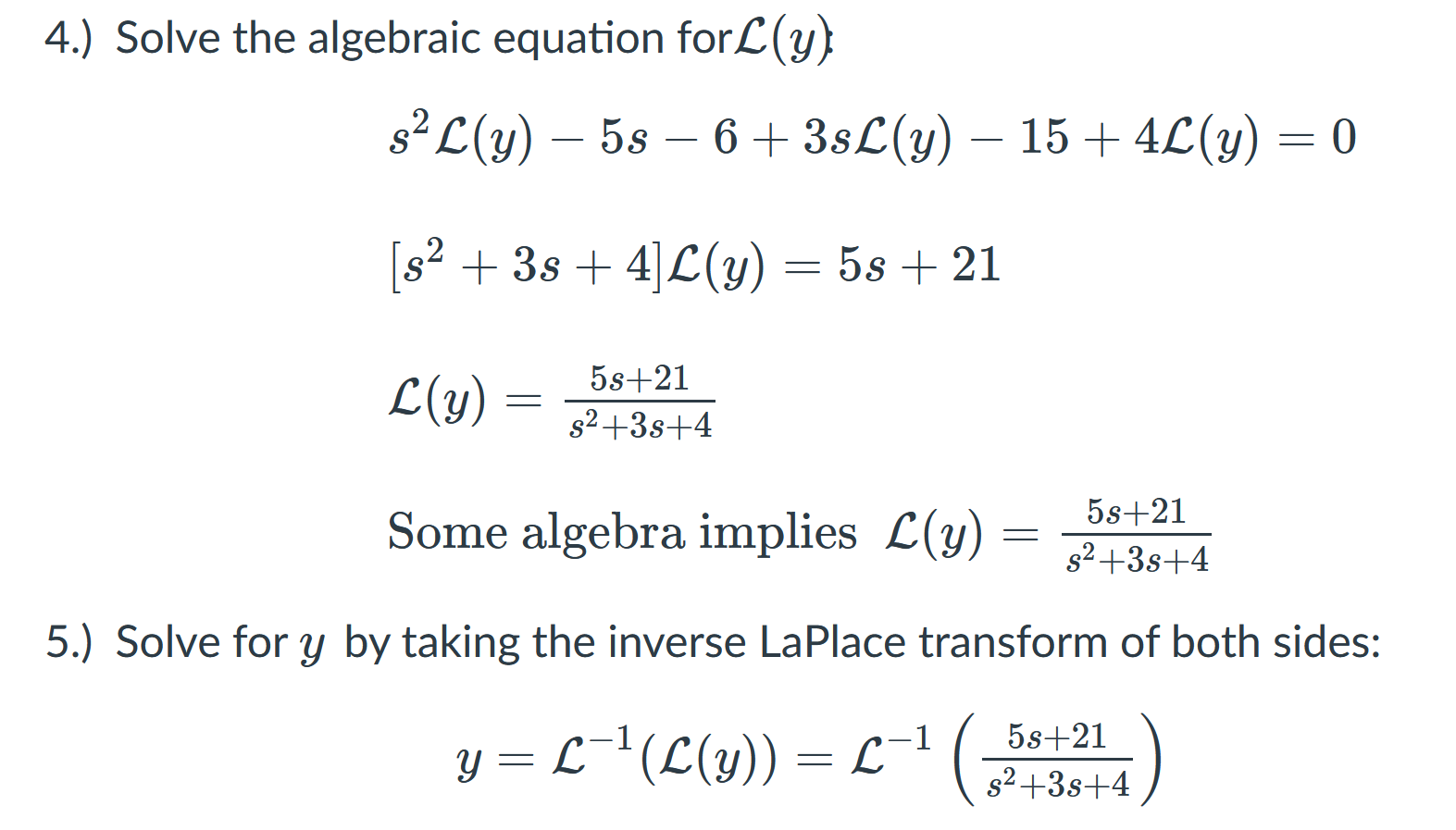 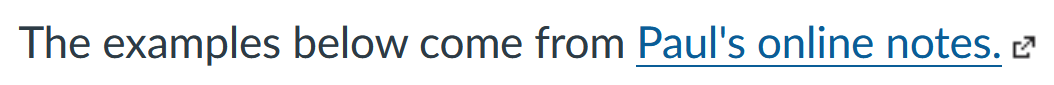 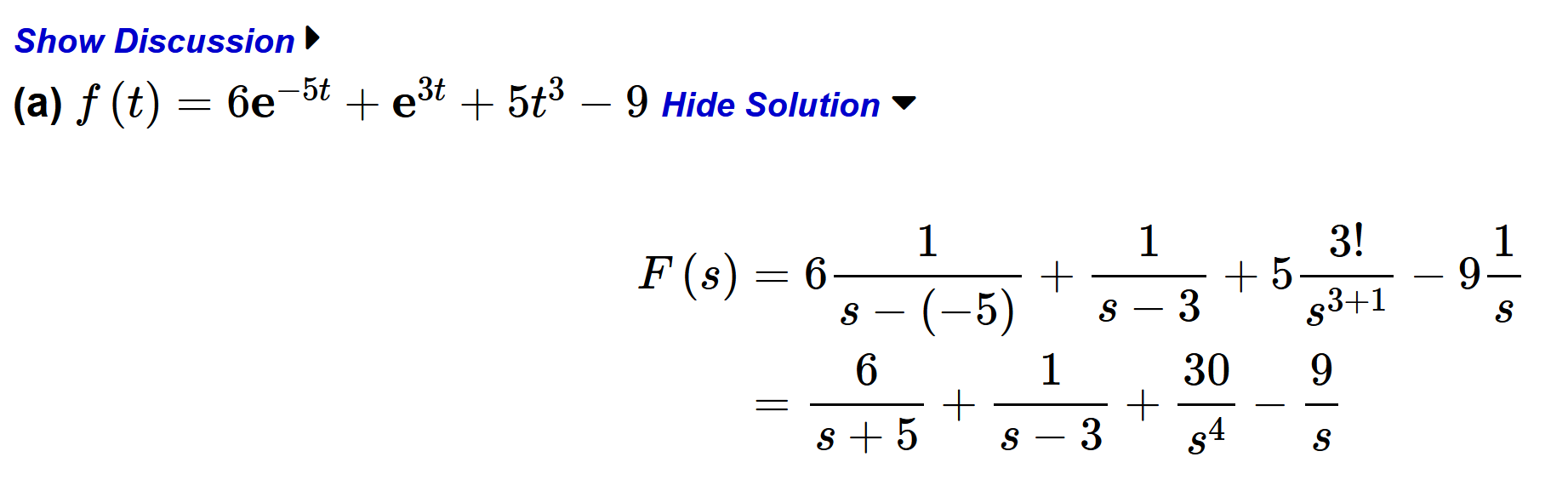 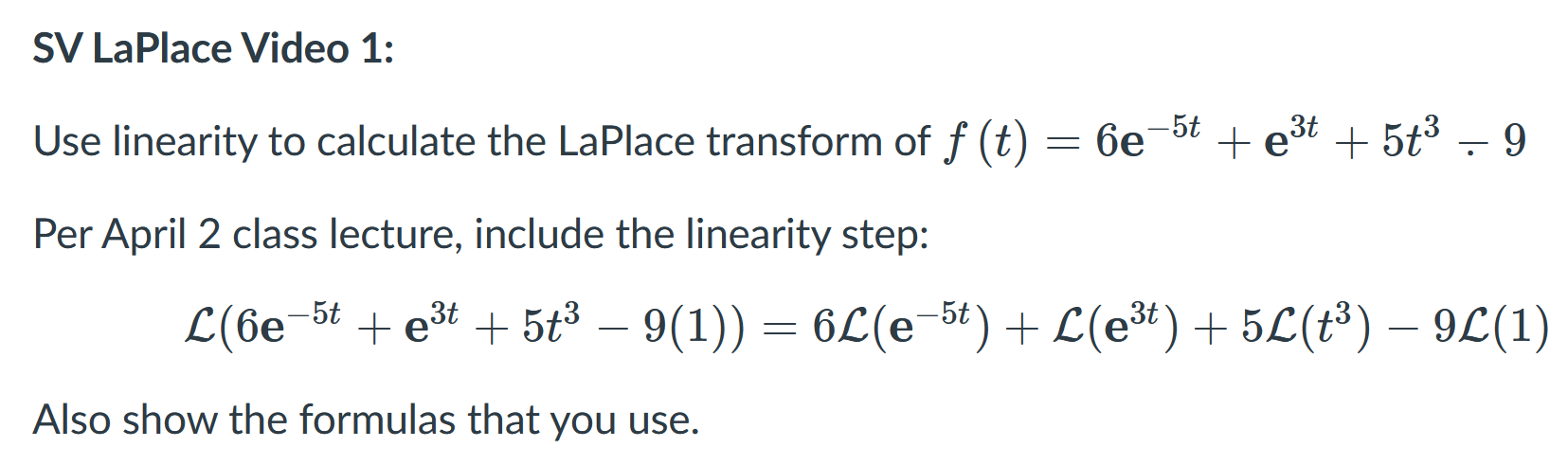 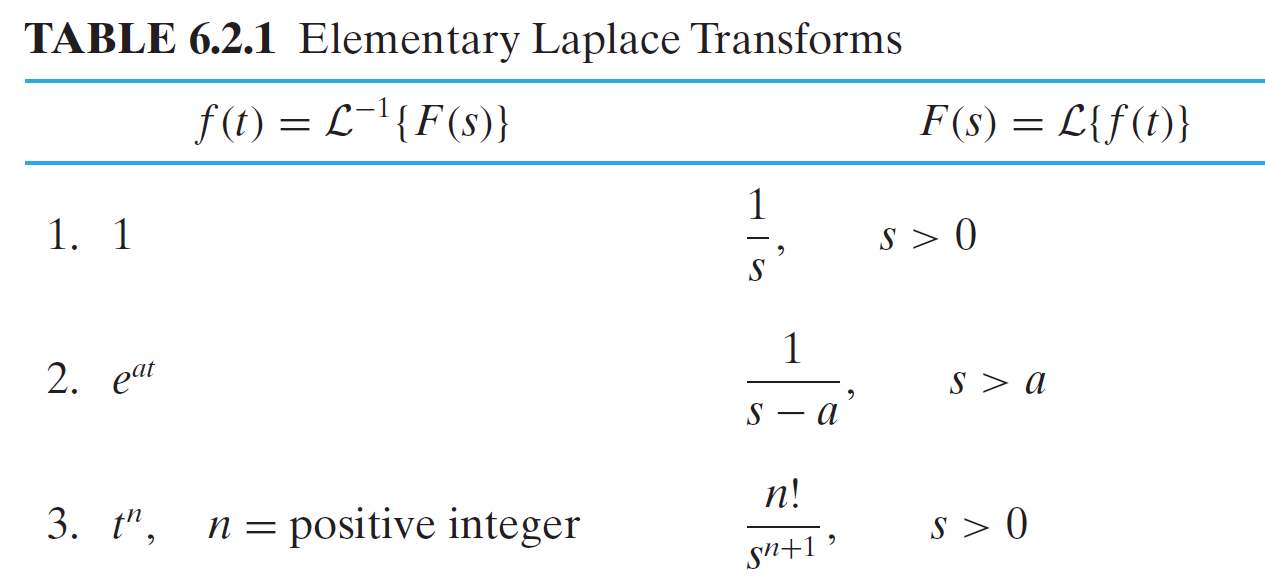 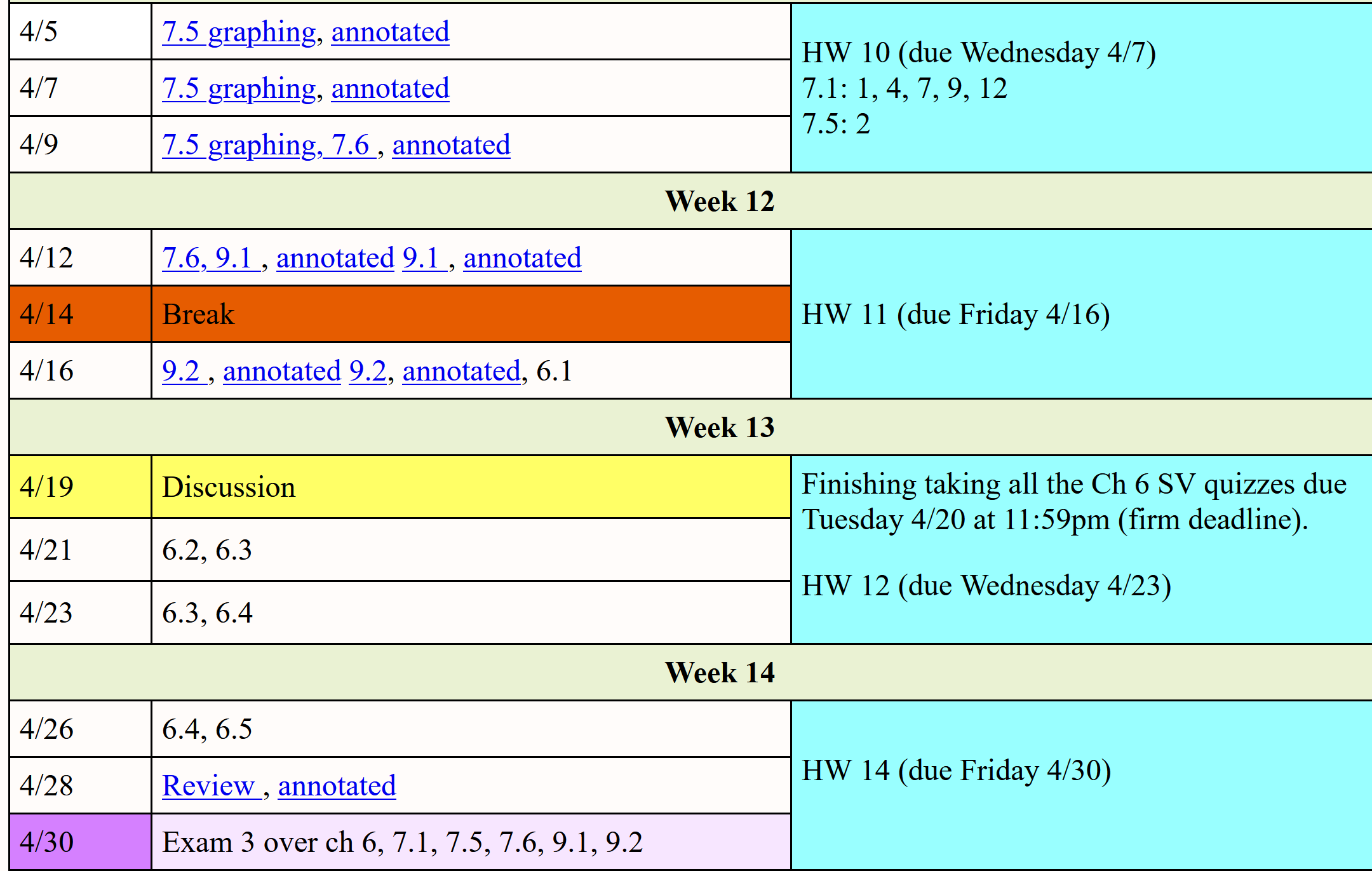 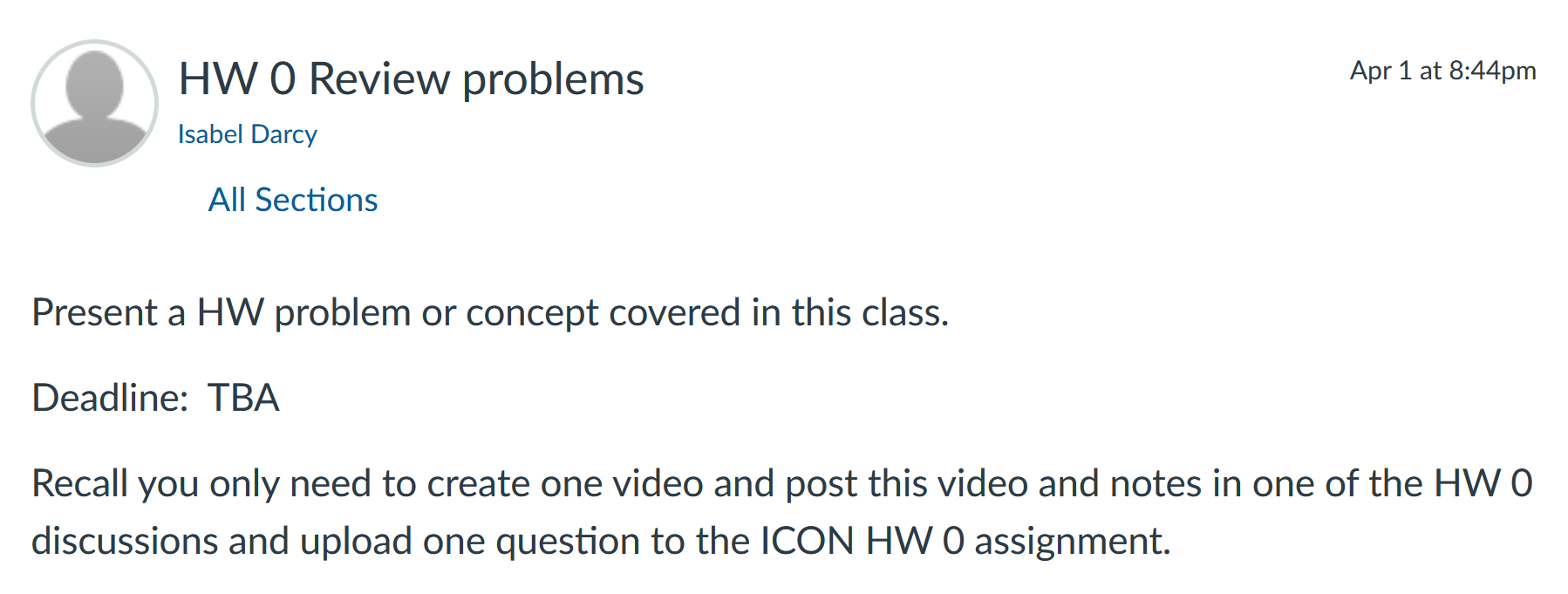 Chapter 7:  Systems of 
Linear DE
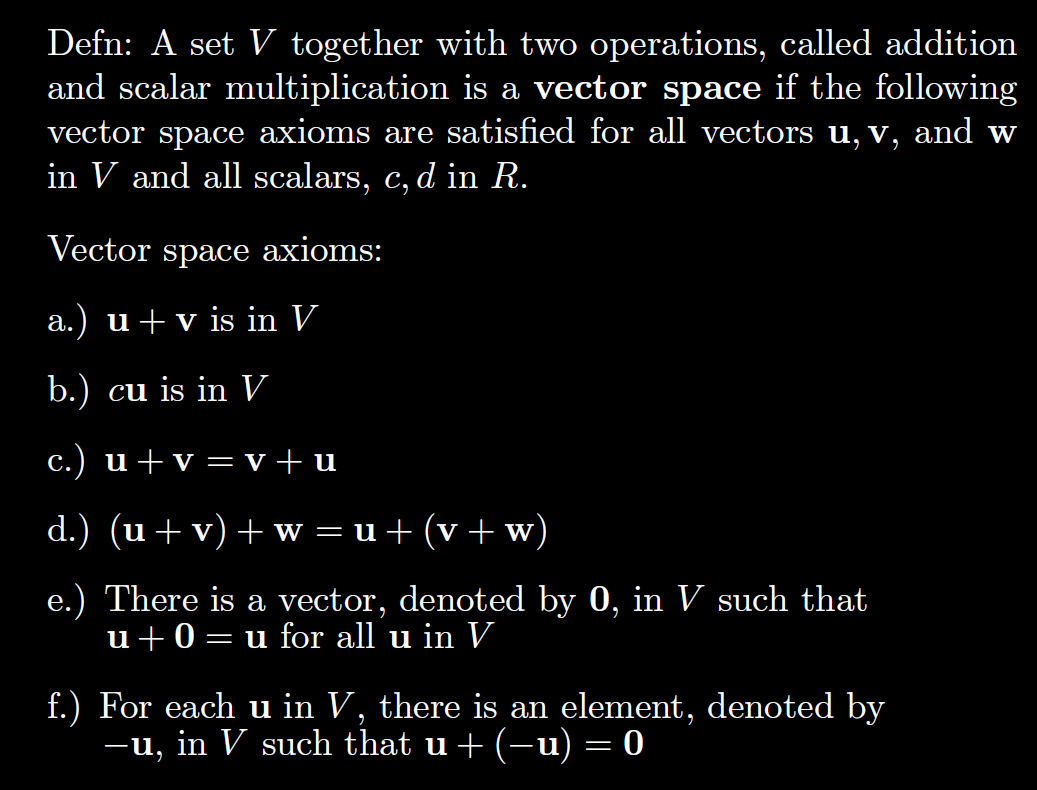 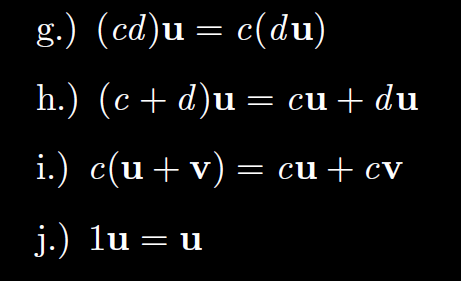 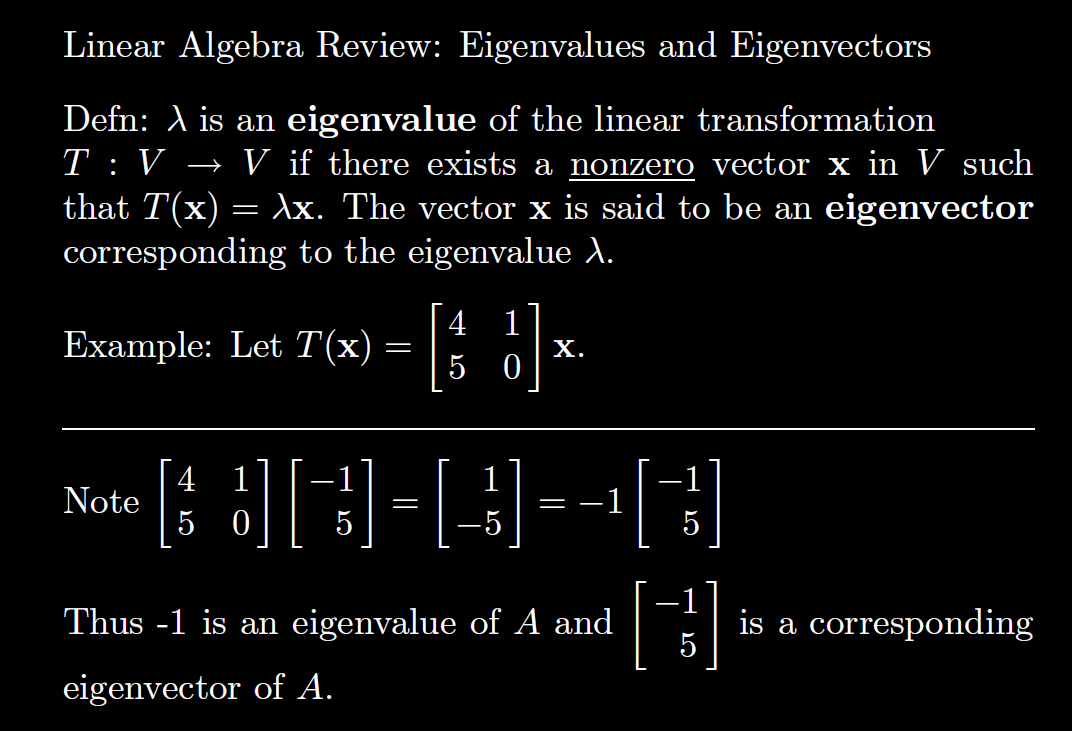 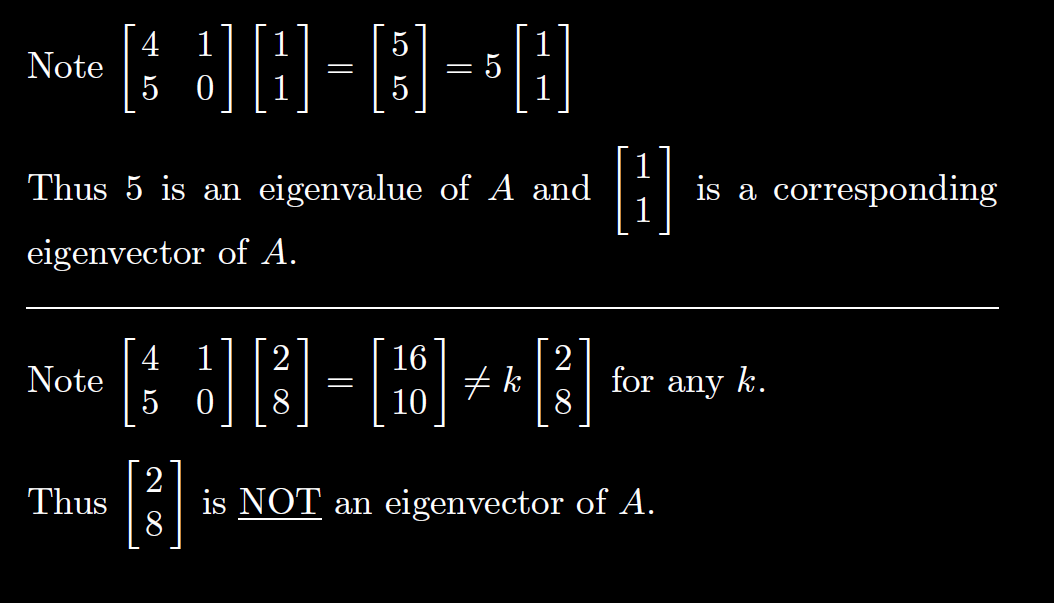 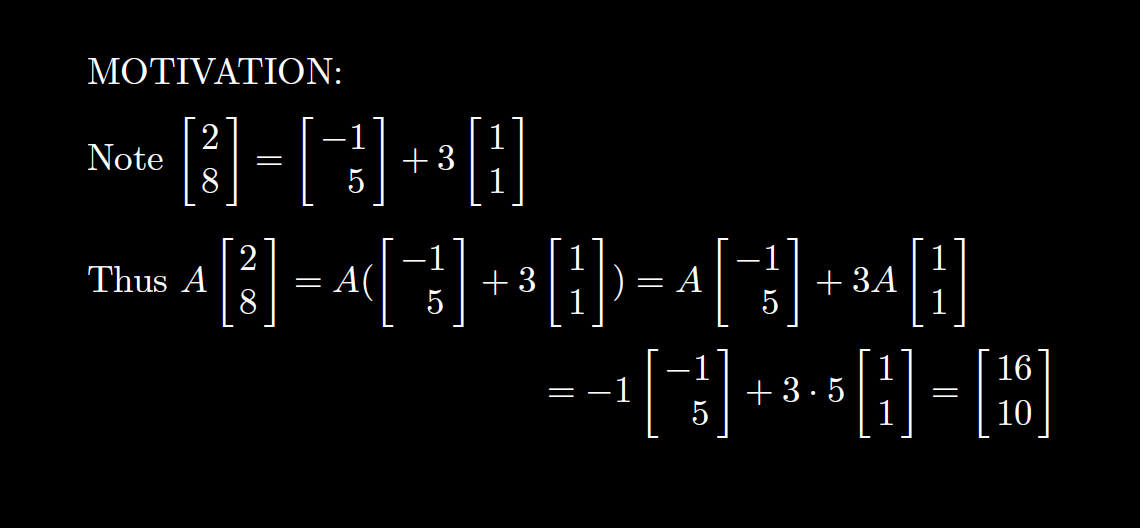 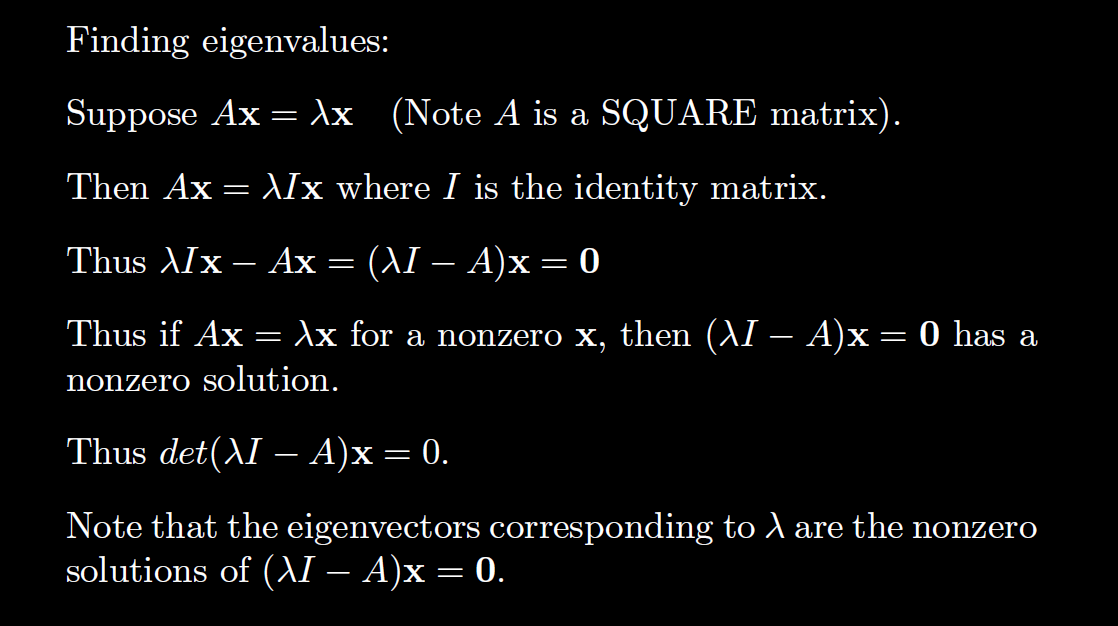 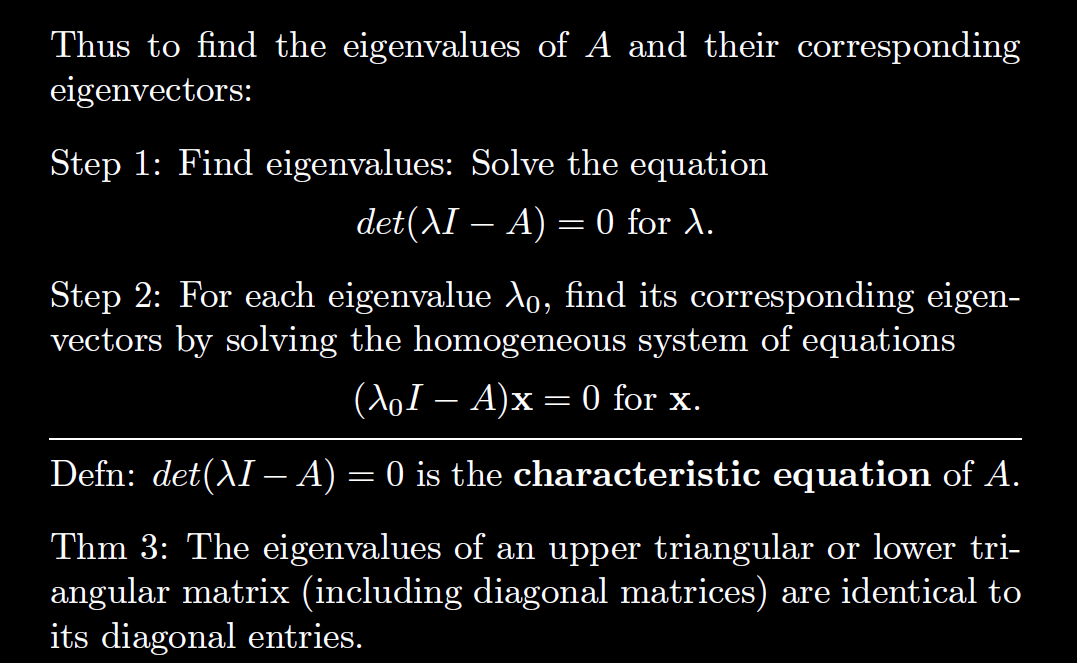 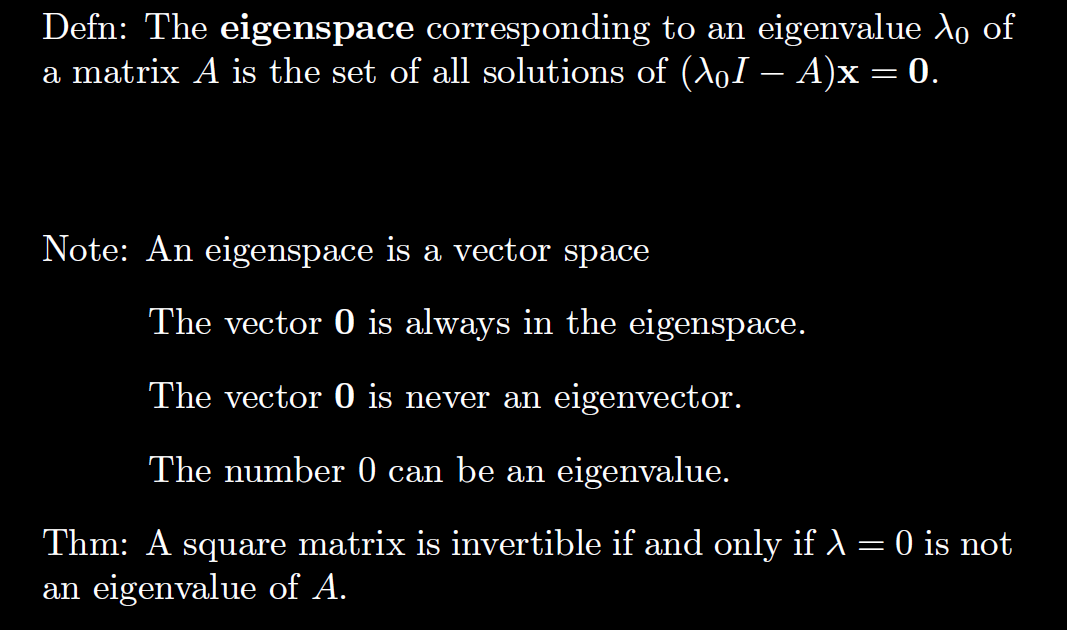 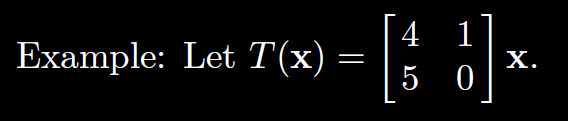 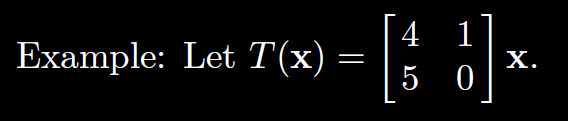 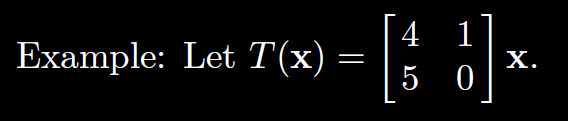 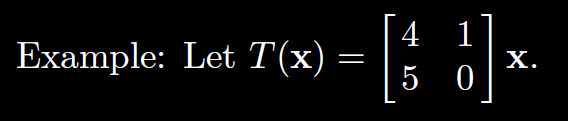 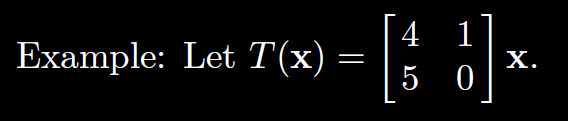 Chapter 7:  Systems of 
Linear DE
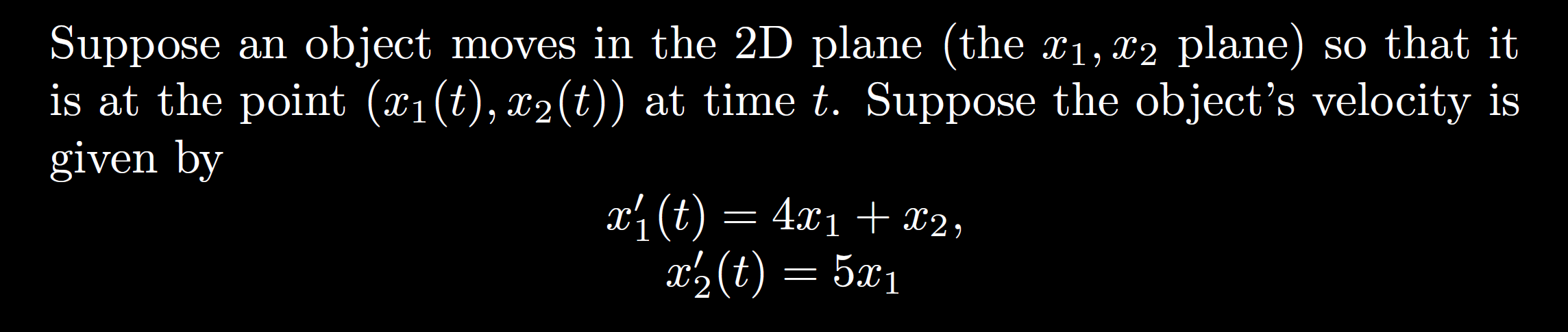 Write in matrix form:
Homogeneous vs non-homogeneous system of linear DE:
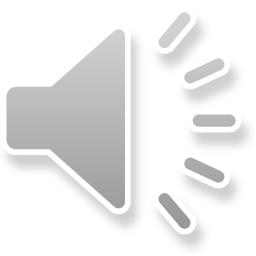